International Students
Janet Kaercher – Tepper School of Business, Carnegie Mellon University & Linda W. Ebel – Citizens School of Nursing
Tuesday, October 25, 2016
International StudentsSession Description
Providing the best undergraduate and graduate student experience while navigating communication & cultural differences that may be out of your comfort zone
Agenda
Discussion of some of the challenges for international students studying in the USA	
Being out of your comfort zone?
What is your role as FAA?
Various Rewards
Why study outside of your country?
Cultural acceptance
Different learning environments or styles
Exchange of ideas
Career opportunities
Improve your language skills
Study Abroad
Audience Polling Opportunity

Who has studied outside of the USA and where?
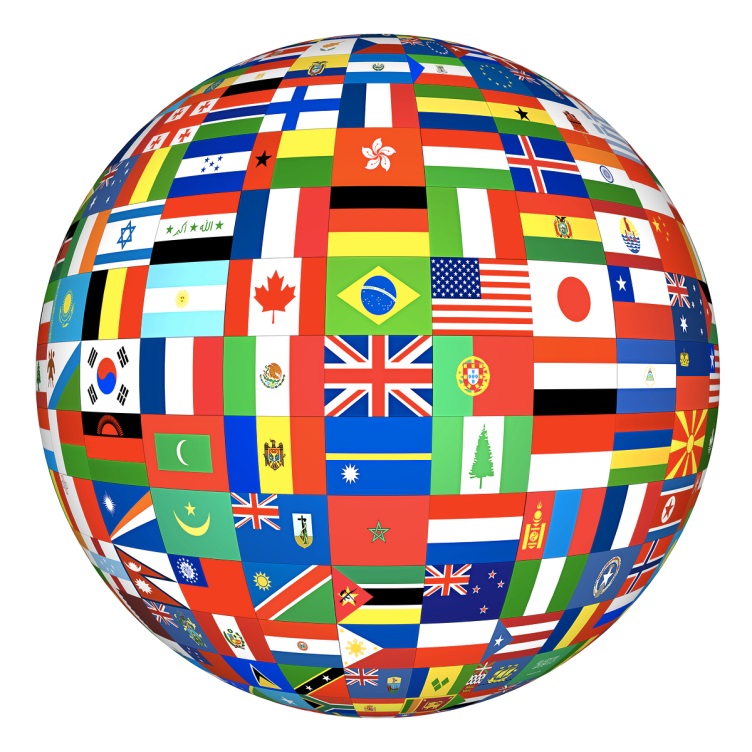 What takes you out of your comfort zone??
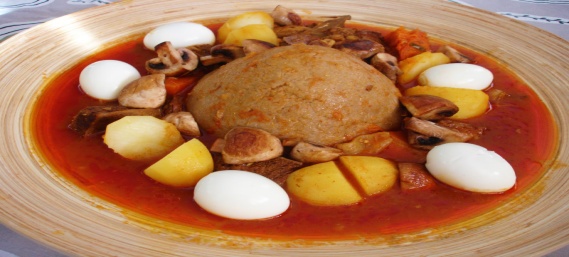 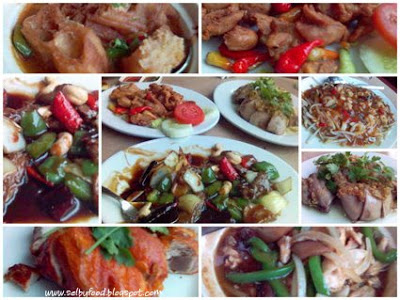 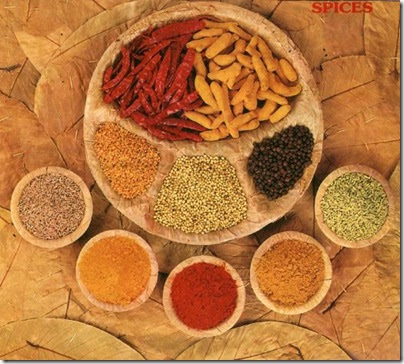 What’s your language?
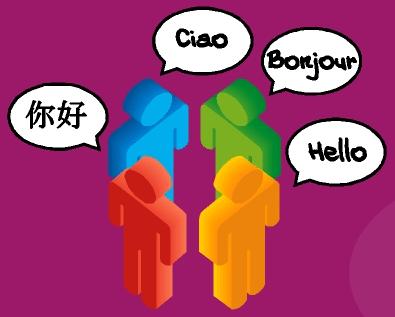 Challenges for International Students
Communication	
“Real” English is not the same as textbook English
Difficult to understand and be understood
Humor
Slang
Non-verbal cues
Social norms are different
Challenges for International Students
Adapting to a foreign educational system
Professors/instructors
Administration
Admissions/I-20 requirements
Academic Year
Housing
Payment
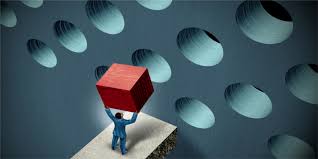 Challenges for International Students
Stereotypes
We all have stereotypical ideas
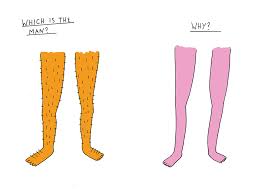 Stereotypes of Americans
Positive Stereotypes for Americans                    Not so Positive Stereotypes of Americans


Generosity                                                                      Gun-loving culture of violence
Optimism                                                                        Materialism, over-consumption
Hardworking                                                                   Lack of cultural awareness 
                                                                                          Environmental ignorance
                                                                                          Arrogance and boastfulness
                                                                                          Racism and racialism







Source:  Wikipedia.org
Challenges for International Students
Cultural norms vs stereotypes
Examples:
American Cultural Norm:  In the US it is the cultural norm to look people in the eye when speaking to them. 
Foreign Cultural Norm:  In some countries it is the cultural norm to avoid eye contact when speaking with someone.
American Stereotype:  People who can’t look you in the eye when speaking to you are dishonest.
Foreign Stereotype:  People who look you in the eye when speaking to you are rude.
Myths about Americans
Everyone is middleclass and wants to live in the suburbs

Everyone carries a gun

New York, Los Angeles, Chicago are very dangerous


Source:  Wikipedia.org
Adjustments for International Students
Homesickness
Being away from home
No friends or family
Longing for food from home
Alone for the first time/enhanced for international students
Nothing feels comfortable/like home
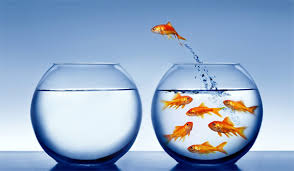 Challenges for FAAs
What stereotypes do some Americans have about other nationalities/cultures?

What challenges does this present?
Challenges for FAAs
Limited financial aid
Loans generally require US cosigner
Scholarships limited
Tuition waivers generally not available
No federal aid/work study
Limitation on maximum weekly hours
Work on campus
Work off campus
OPT vs CPT
Social security number
Extended family may be pooling money to provide for the student’s education
What Challenges Do You Face?
Lack of financial aid resources
Lack of human resources
Lack of experience working with international students
Language barriers
Preconceived ideas 
Cultural misunderstanding
You don’t need to have all the answers!!
What is the FAA’s Role?
Be willing and ready to listen 
Understand the challenges
Allow them extra time to explain their situation
Communicate clearly
Don’t be afraid to develop a friendship with them
What is the FAA’s Role?
Anticipate questions and address them in advance
FAQs for international students
Web page for international students
International student orientation
Liaison with international office, if you have one
Opportunity for Sharing
Best Practices
Things that work at your institution
Suggestions or advice
Ability to grow and expand your horizons
Focus on the Rewards
For the student
For fellow students
For your institution
For YOU!!
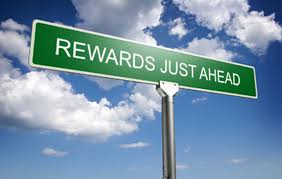 Special Thank You
Elizabeth Casale for her input in developing this session
Janet Kaercher for agreeing to pitch hit
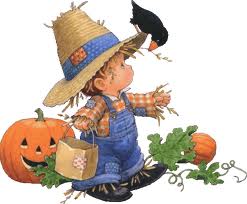 Contact Information
Linda W. Ebel, Citizens School of Nursing
       Linda.EBEL@ahn.org
Janet Kaerchner, Tepper School of Business, Carnegie Mellon University
      janetk@andrew.cmu.edu
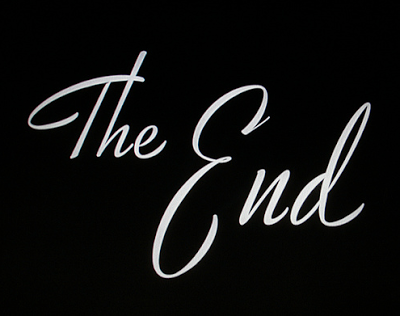